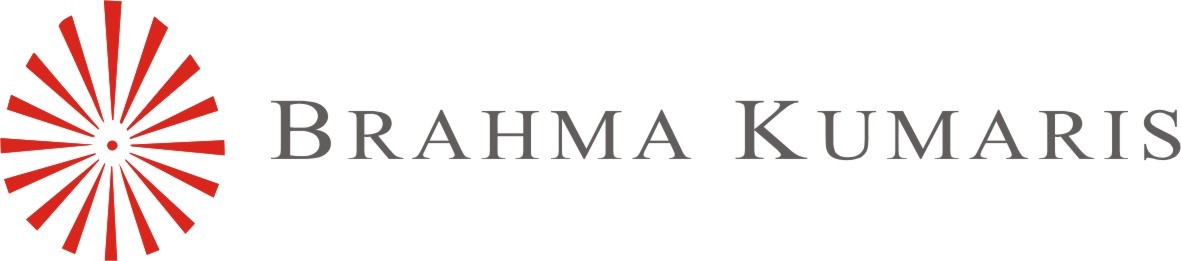 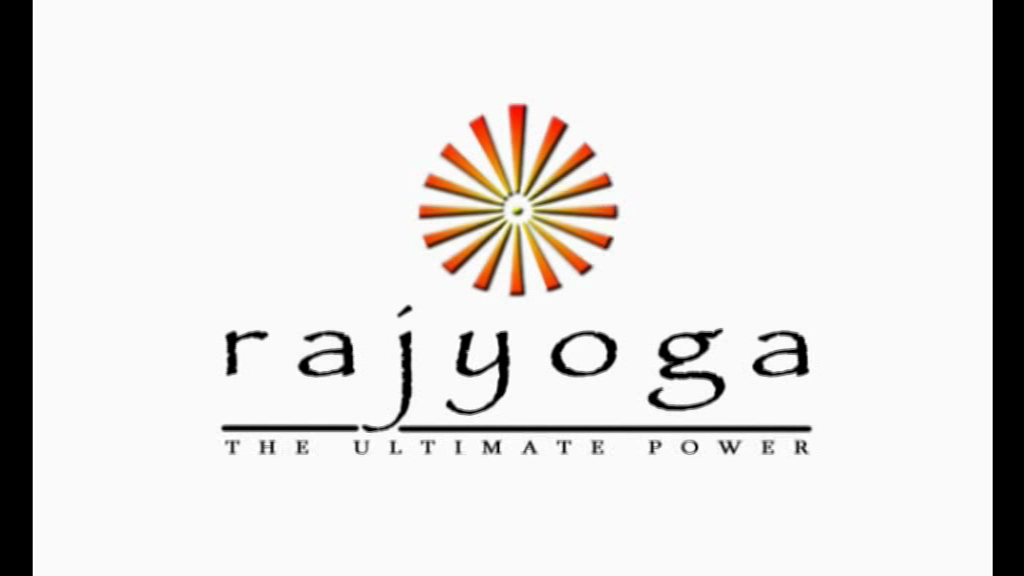 ৭ দিনের কোর্স
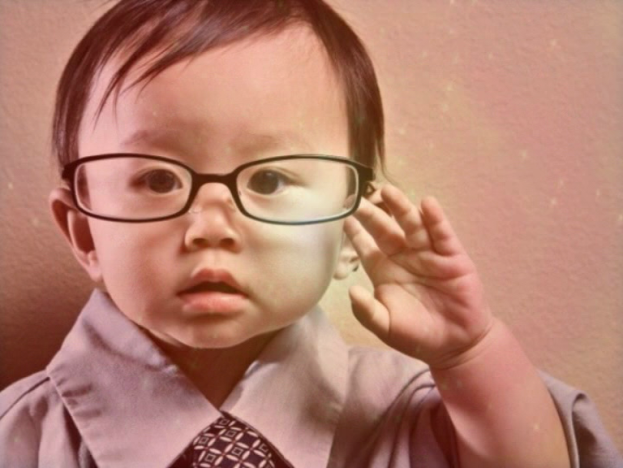 আসুন শুরু করি ...
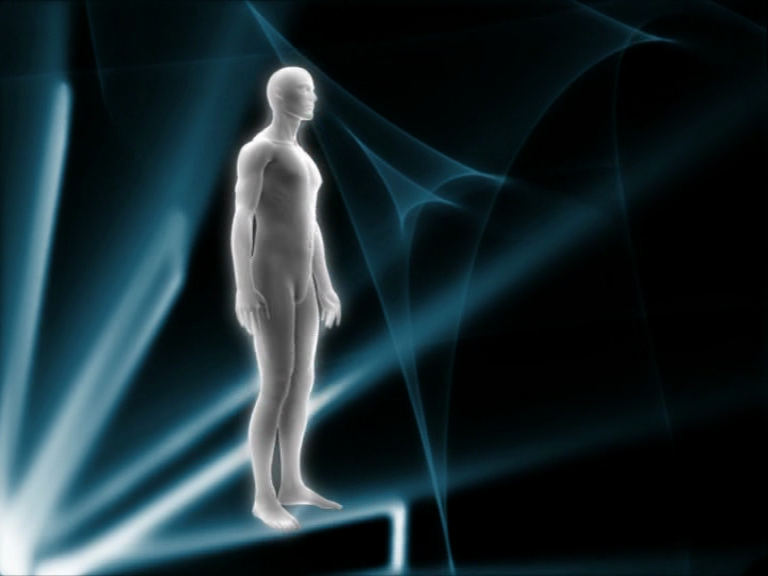 আমি কে ?
নিজেকে প্রশ্ন করুন যে আমি কি এই শরীর |
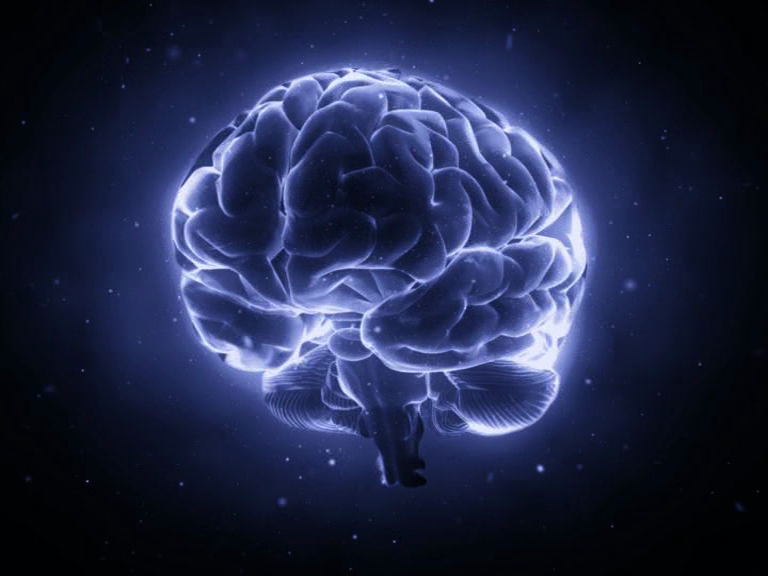 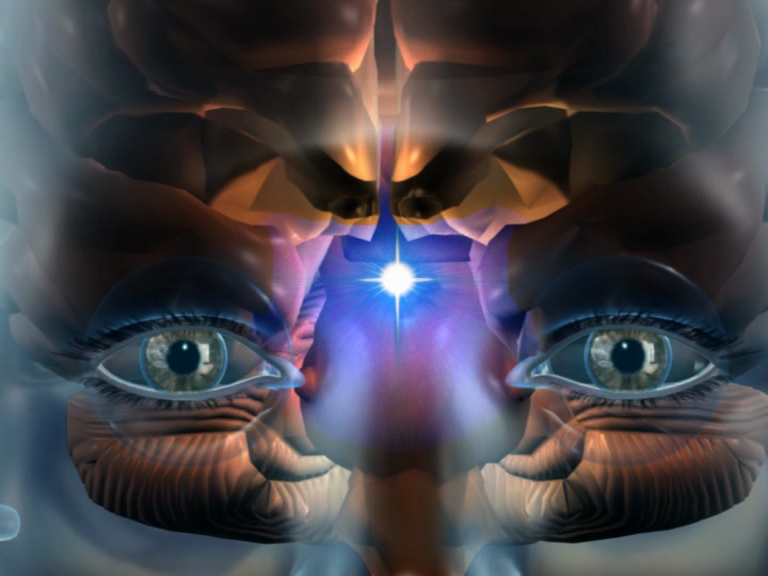 আমি একটা অতি সুক্ষ জ্যোতি বিন্দু আত্মা যে এই শরীরকে চালাই |
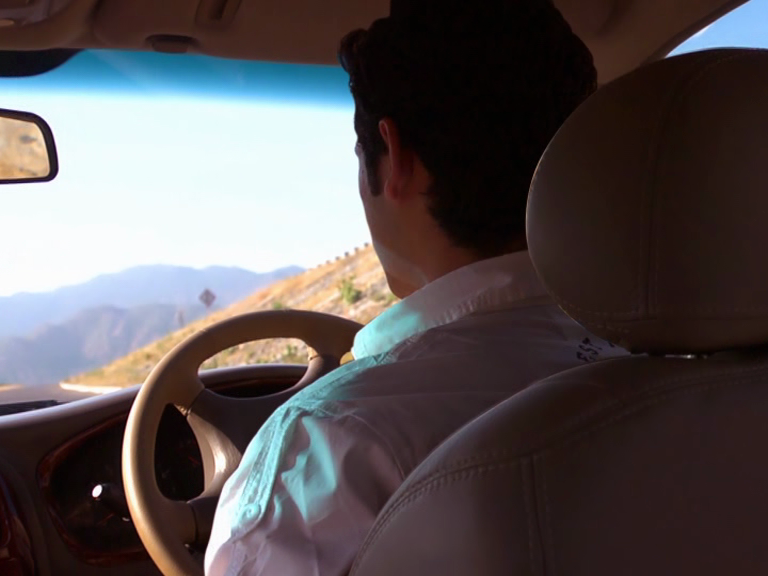 আমাদের শরীরকে
 একটা 
গাড়ির সাথে
 তুলনা করা যায় 
আর
 আমরা হলাম আত্মা 
শরীর 
রুপি গাড়ির চালক |
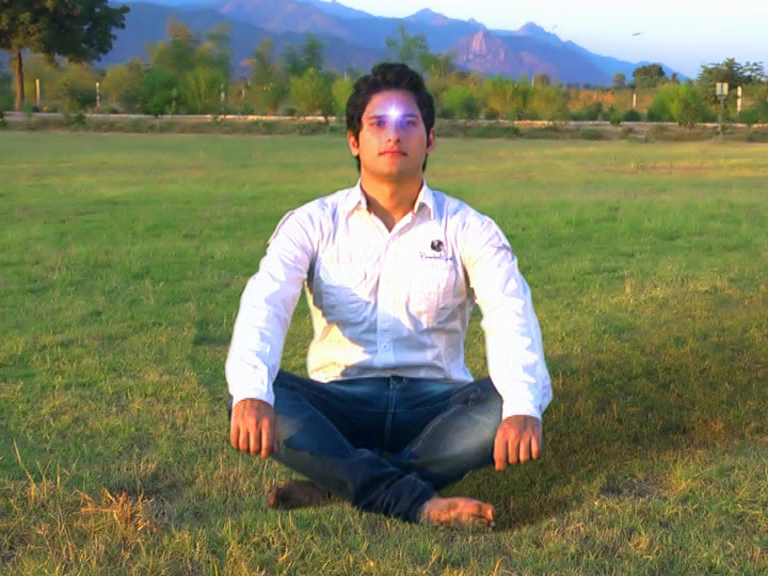 আত্মার সাতটি গুন ...
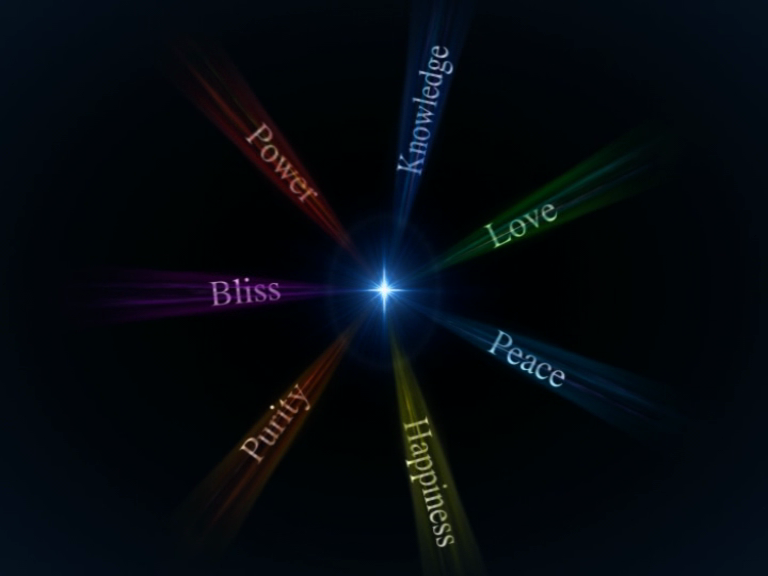 ১.শান্তি |
২.প্রেম |
৩.জ্ঞান |
৪.খুশি |
৫.পবিত্রতা |
৬.সুখ |
৭.শক্তি |
এটা হলো সকল আত্মাদের গুন তাই কেও 
এটাকে অপচ্ছন্দ করে না |
আসুন আমরা ঈশ্বরকে 
সত্য রূপে চিনি আর তার সাথে 
এক কাছের সম্মন্ধ তৈরী করার 
চেষ্টা করি |
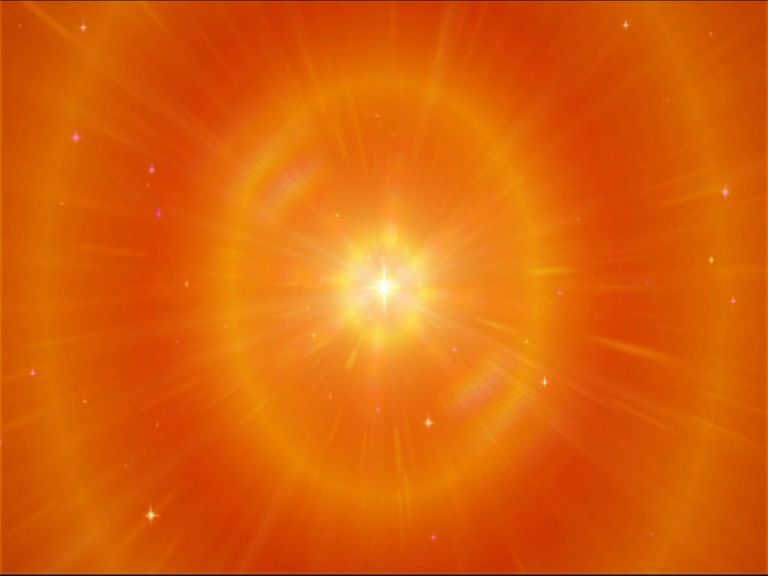 পরমাত্মা হলো আমাদের মতই 
অতি সুক্ষ এক আত্মা |
কিন্তু সে আমাদের মত জন্ম 
মৃত্যুর চক্রে আসে না |তার নাম হলো শিব আর সে হলো গুনের , জ্ঞানের এবং শান্তির সাগর |
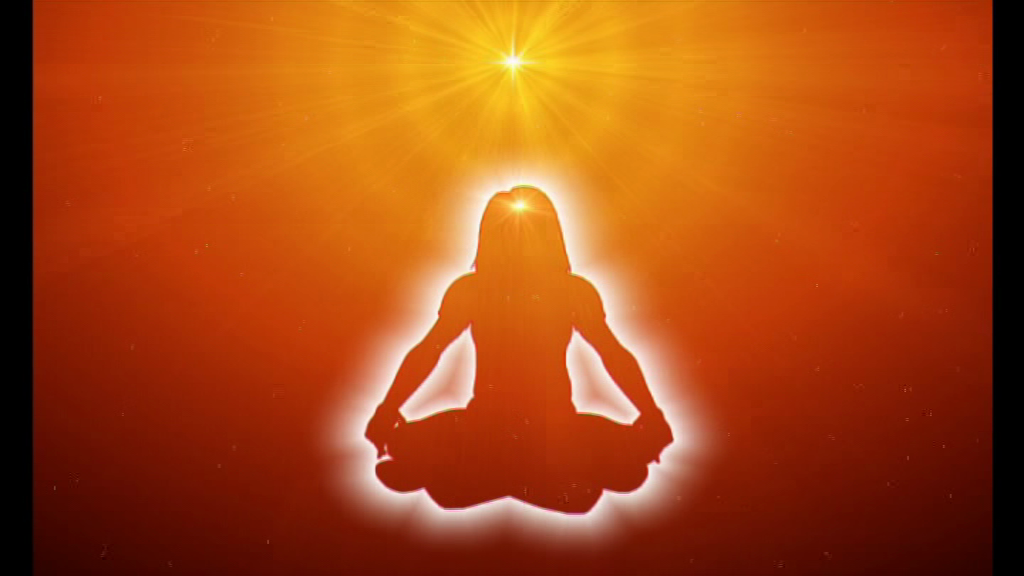 রাজ যোগের দ্বারা ৩
-লোকের অনুভূতি
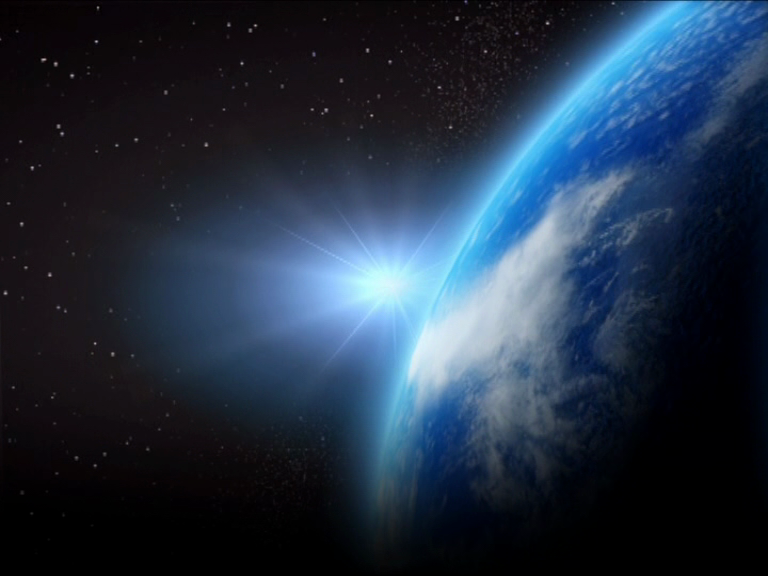 স্থুল লোক
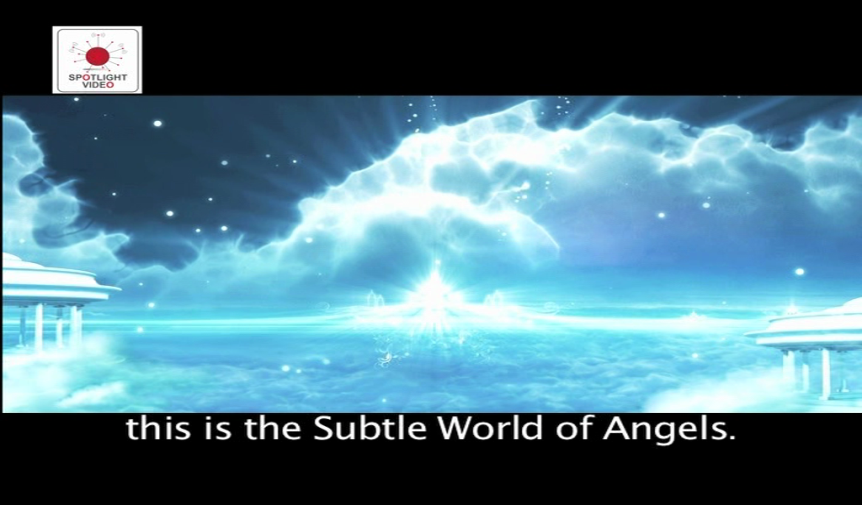 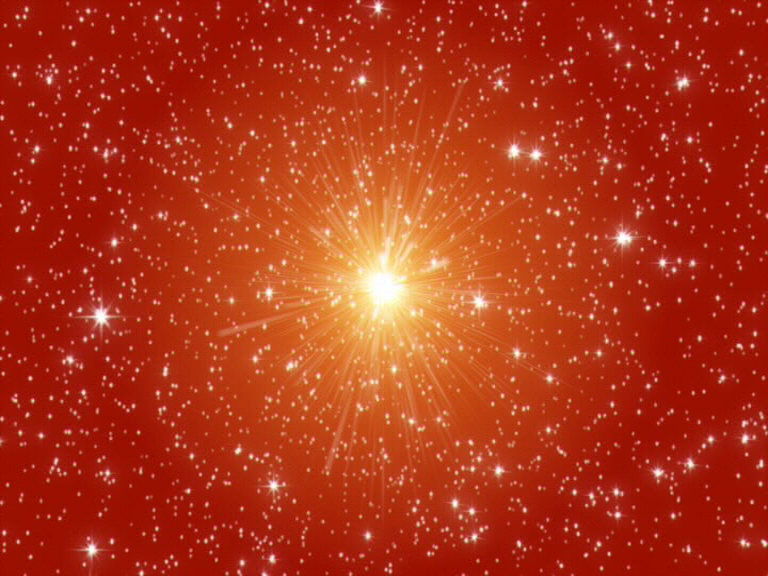 সুক্ষ লোক
পরমধাম –
আত্মাদের নিবাস স্থান
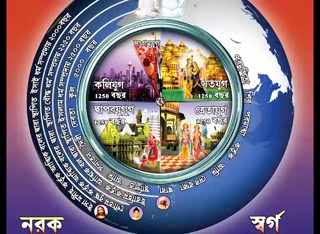 এই সৃষ্টি চক্র ৫০০০ বছর পর 
পর হুবহু পূনরাবৃত্তি হয় |
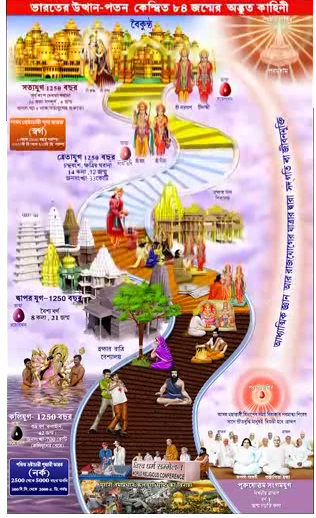 পুরো সৃষ্টি চক্তকে 
এক সিড়ির সাথে তুলনা 
করা যেতে পারে |
সত্যযুগ,ত্রেতা যুগ ,দাপর্যুগ ,
আর শেষে কলিযুগে এসে আমরা পৌছেছি|
এই সময় ধর্মের অতি গ্লানির সময় 
নিরাকার পরম পিতা শিব সকার 
ব্রহ্মার শরীরের মাধ্যমে 
নতুন দুনিয়ার স্থাপনার 
কাজ করছে এই পুরসত্তম সঙ্গম যুগে |
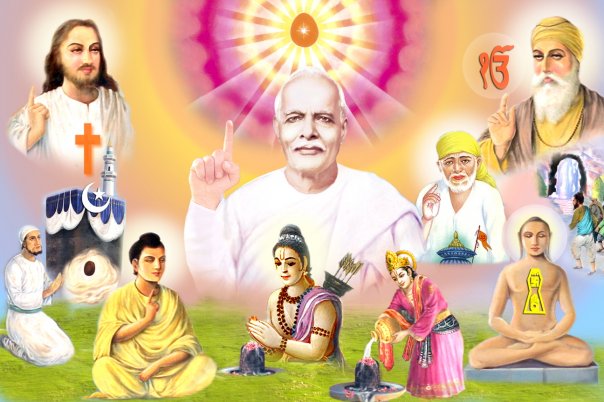 তারা সকলে বলেছে যে পরমাত্মা এক নিরাকার 
জ্যোতি বিন্দু |
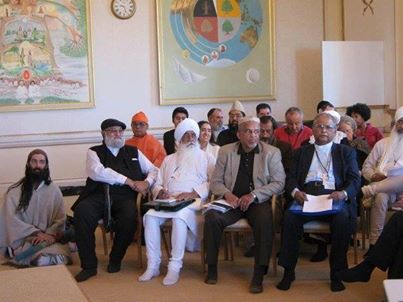 তাই আসুন আমরা আবার এক 
হয়ে এক সুন্দর স্রষ্টির নিমান করি |
ব্রহ্মা কুমারিস সংস্থ্যার সাথে 
যোগাযোগ করতে বা নিজের
 সন্নিকটের সেন্টারের খোজ জানতে  :
www.brahmakumaris.com
Call us at :
9999344555/9999344666